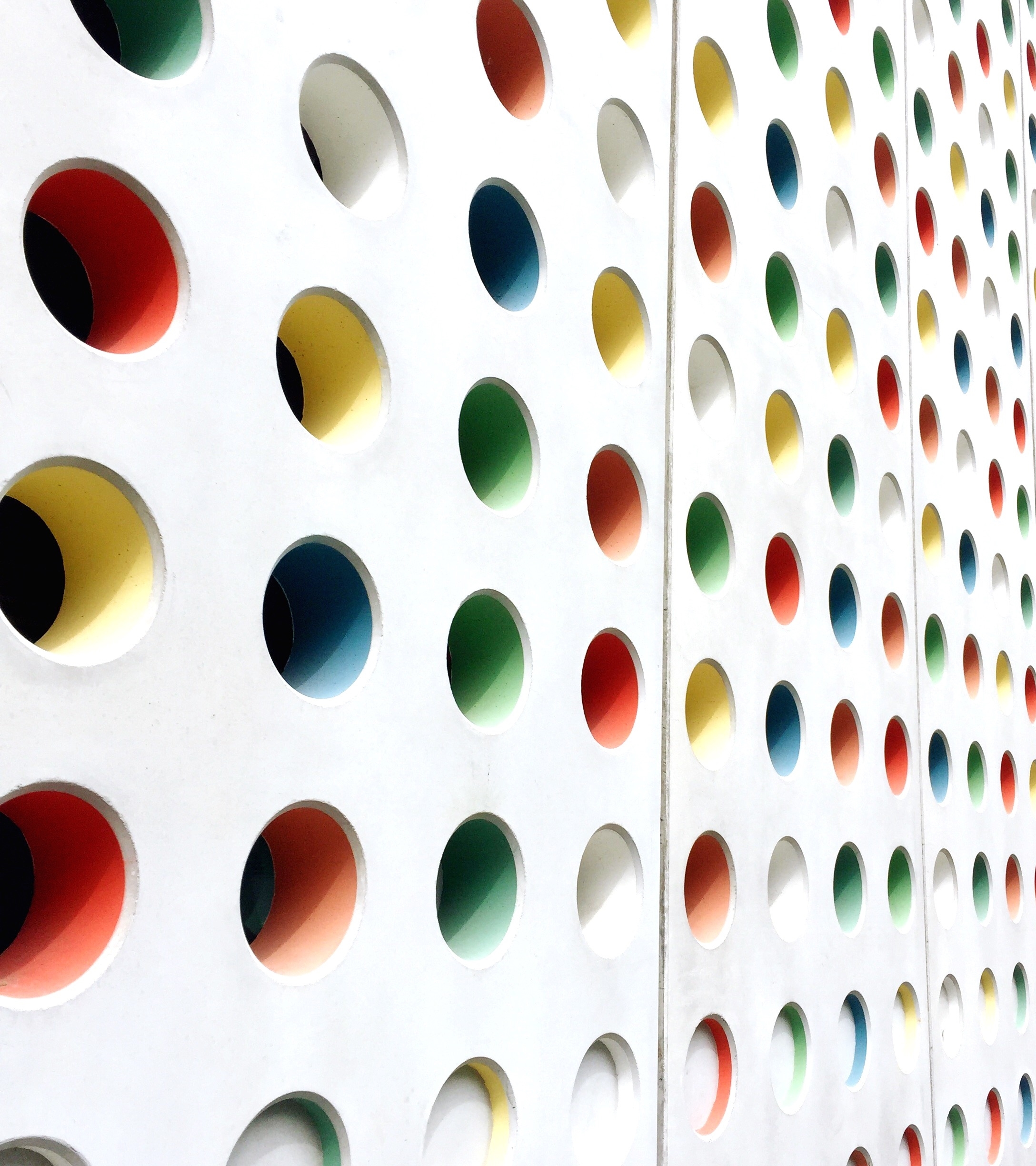 Transitioning to Tech
Launching a product
In The News…
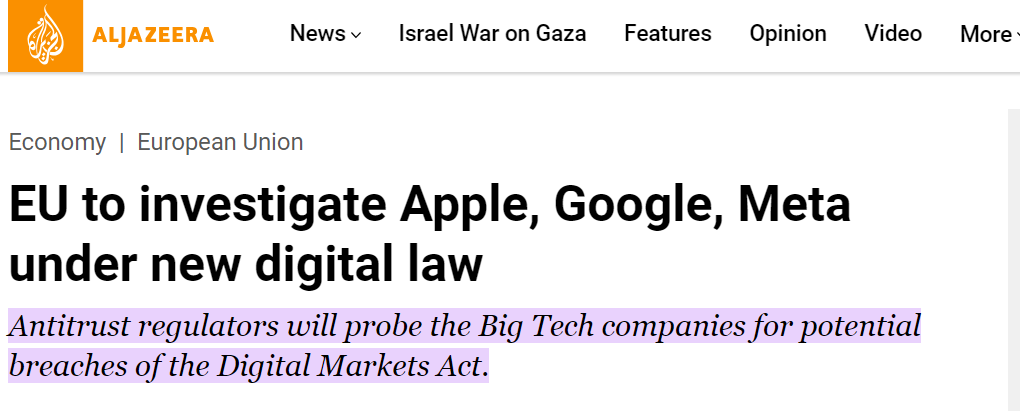 EU may sue large tech for stifling competition
The algorithm lawsuits have begun
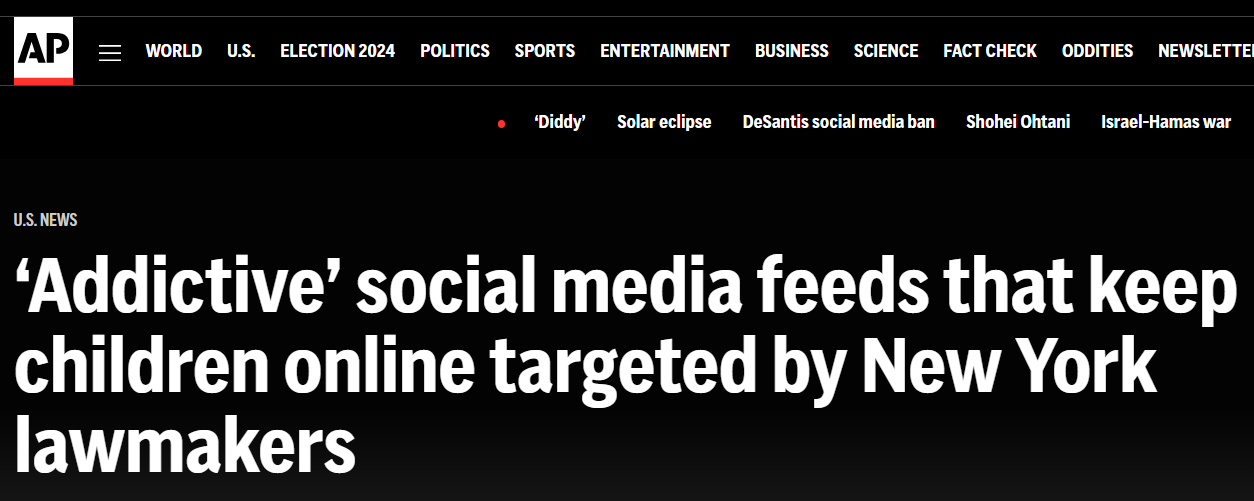 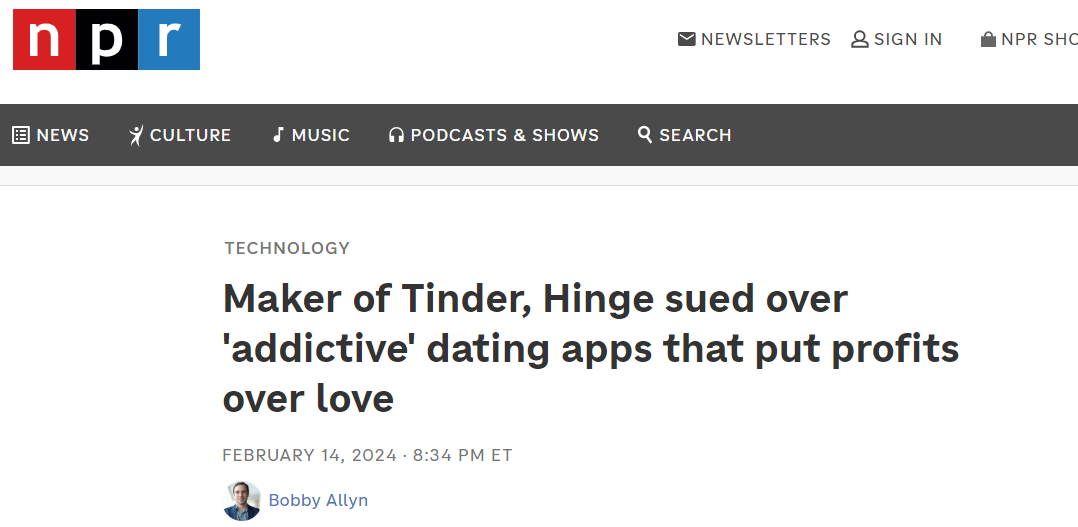 Copyright Rebecca Brown 2024 | All rights reserved
4/12/2024
2
Welcome to Transitioning to Tech
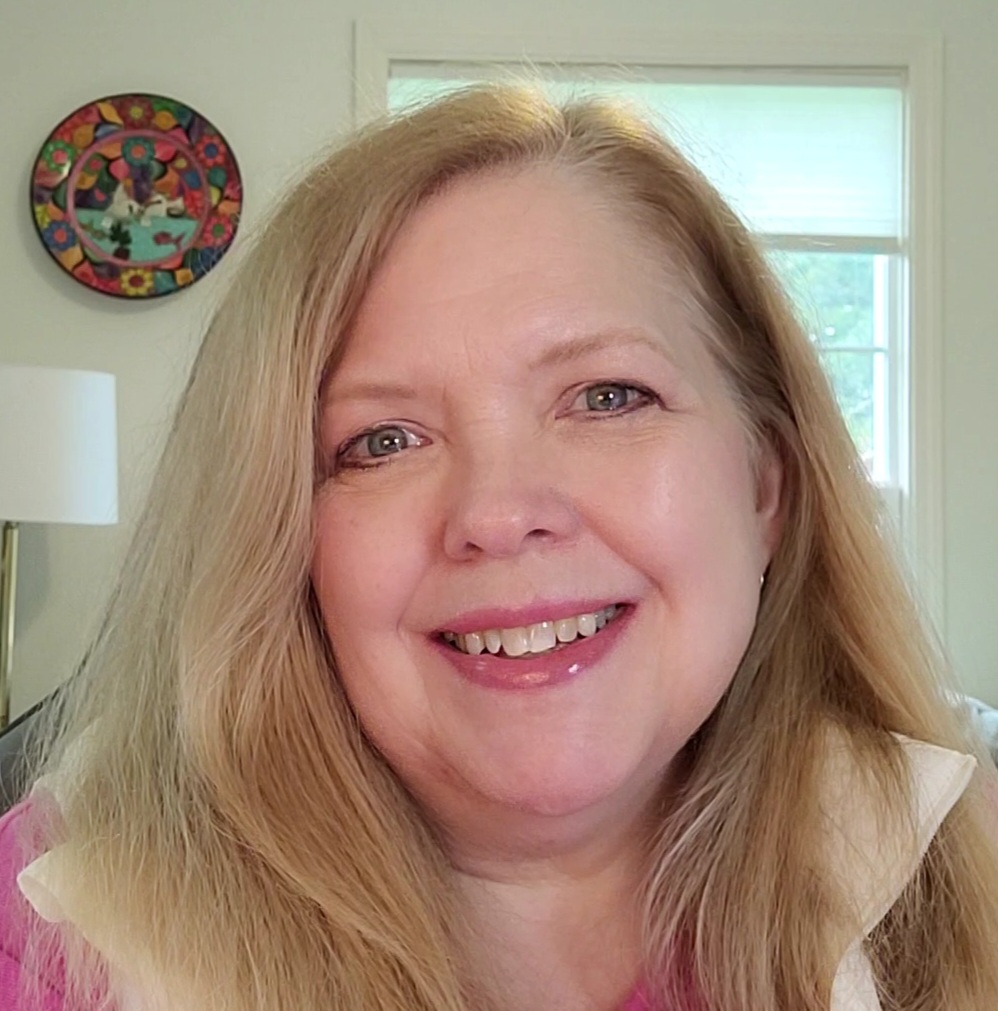 Curate Your Path to a Tech Career
Focus your efforts; do it in the right order
Finding the signal amid the noise
Avoid time wasters; forge your critical route
Expertise 
30 years combined tech/learning and development – let me be your tech sherpa
Services
Knowledge base, tools, community, coaching
Assess Skills
Obtain Job
Ideal Roles
Learn
Navigate Career
Experience / Portfolio
Brand Your Job Search
Copyright Rebecca Brown 2024 | All rights reserved
4/12/2024
3
Agenda
Planning a product – Agile tools for actualizing a concept
What portable skills can you bring?  What gaps do you have? 
Apply concepts: Play the “ScreenGig Factory Game”:
Work begins at the Screengig Factory 
We need a high level plan for getting an early prototype out the door
Discussion
Copyright Rebecca Brown 2024 | All rights reserved
4/12/2024
4
Tonight’s Topic – Planning a Product Launch
Why this topic?
Impacts any software role
Whole team has involvement
Planning and Learning
Need a plan to incrementally create, iterating on feedback and product success
Copyright Rebecca Brown 2024 | All rights reserved
4/12/2024
5
Product Value Quick Review
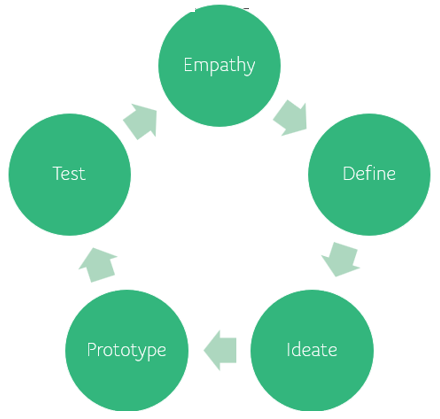 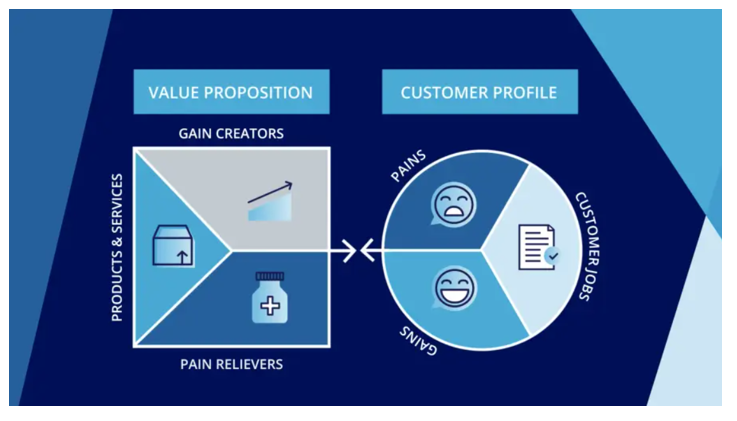 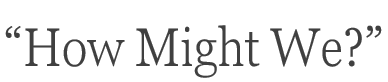 How Might We?
Value Prop Canvas
Design Thinking
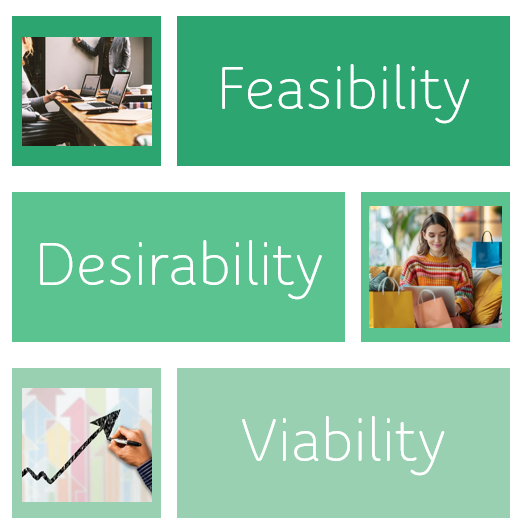 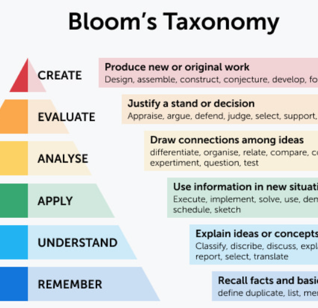 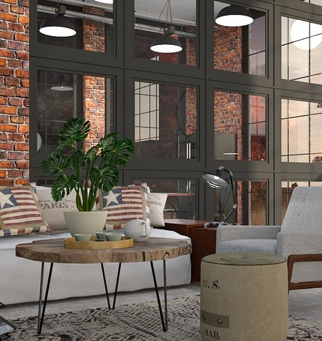 Bloom’s Skill Assessment
Screen Gig Sim
Business Model Canvas
Agile Manifesto
Agile Manifesto History
Created at the Snowbird Ski Resort in Utah February 11-13, 2001
Acknowledged the failures of long term, waterfall project plans
Declared these principles:
“Individuals and interactions over processes and toolsWorking software over comprehensive documentationCustomer collaboration over contract negotiationResponding to change over following a plan
That is, while there is value in the items onthe right, we value the items on the left more.”
Why?
50-80% Software projects fail
Software is a nascent technology – volatile, ever changing, hyper competitive
Old school waterfall:
1000 pages of specs
2 year development cycle ‘in a vacuum’
Cost overruns with scope creep
Lost opportunity to adapt to the market
Core strengths – Iterative Feedback Loop
Methodologies – Most Popular
12 Agile Methods
Product Roadmaps
Product Roadmaps
A product roadmap is a high level plan that delivers on product value but allows for learning, feedback and change
High level vision 
Why and When
Provides an Execution Plan, Focusing on the event horizon
Product Roadmap Example
Release 1.0 MVP
MVPs
Minimal Viable Product
Minimal Viable Products – what’s the least we can do to get a product created?
Get early feedback
Pivot if product is failing
Expose and mitigate risk early
They don’t have to be a fully automated solution
Low budget “bets”
Allow for learning before solving the entire problem
Examples:
“Self driving” user experience feedback (true story!)
Fake website “interactions” powered by real people – chat bot, “automated emails”
Tooling
Information Radiator
Information Radiator – Context, Actual to Plan, Quick Status, Team Focus
Software:
Rally
Jira
House roadmaps
Stories and epics (next up)
Reports such as burn rate, velocity
Initiative, Epics, Stories, Tasks
Overview of Sagas, Epics, Stories
Initiative (Saga)
Epic
Epic
Story
Story
Story
Story
Story
Story
Story
Story
Story
Each organization has their own rules, timeframes, and ways of splitting up the work
Atomize development work – associate it to a product or a major effort
Stories are the most important for the development team
Story Format
Story Format
Stories describe the user’s desired solution and why it’s important
An atomic unit of user value
As a __(role/persona) 
I want __(desired features) 
So that __(goal)
Iterations, Ceremonies
Agile Ceremonies
A potential releasable shipment of software is released every 1-3 weeks
Working code that delivers incremental value, even if it’s to learn or expose risk early
Provides an opportunity for feedback 
Ceremonies within the iteration (warning-terms can vary):
Iteration or Sprint Planning
Daily Stand up
Backlog Grooming
Show and Tell or Demo
Retrospective
Wash, rinse and repeat – defining a self learning, repeatable and sustainable method for delivering software
Time to play – Welcome to the Factory!
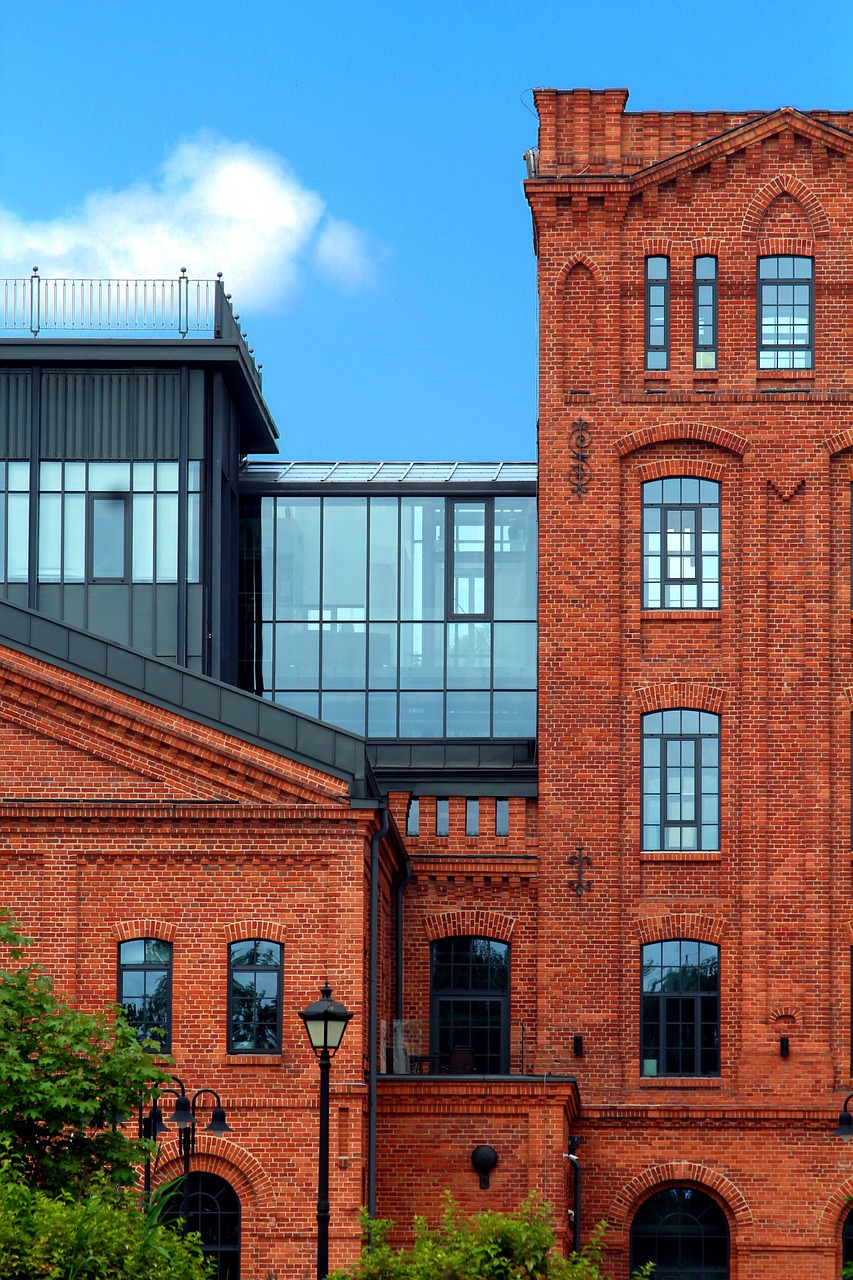 Copyright Rebecca Brown 2024 | All rights reserved
4/12/2024
18
Meet Our Team
12 Agile Methods
Copyright Rebecca Brown 2024 | All rights reserved
4/12/2024
19
Plan our Travel App
12 Agile Methods
MVPs – what could we do fast and cheap?
Roadmap – Q1 
Iterations – cadence for team
Backlogs - groom
Stories – write some
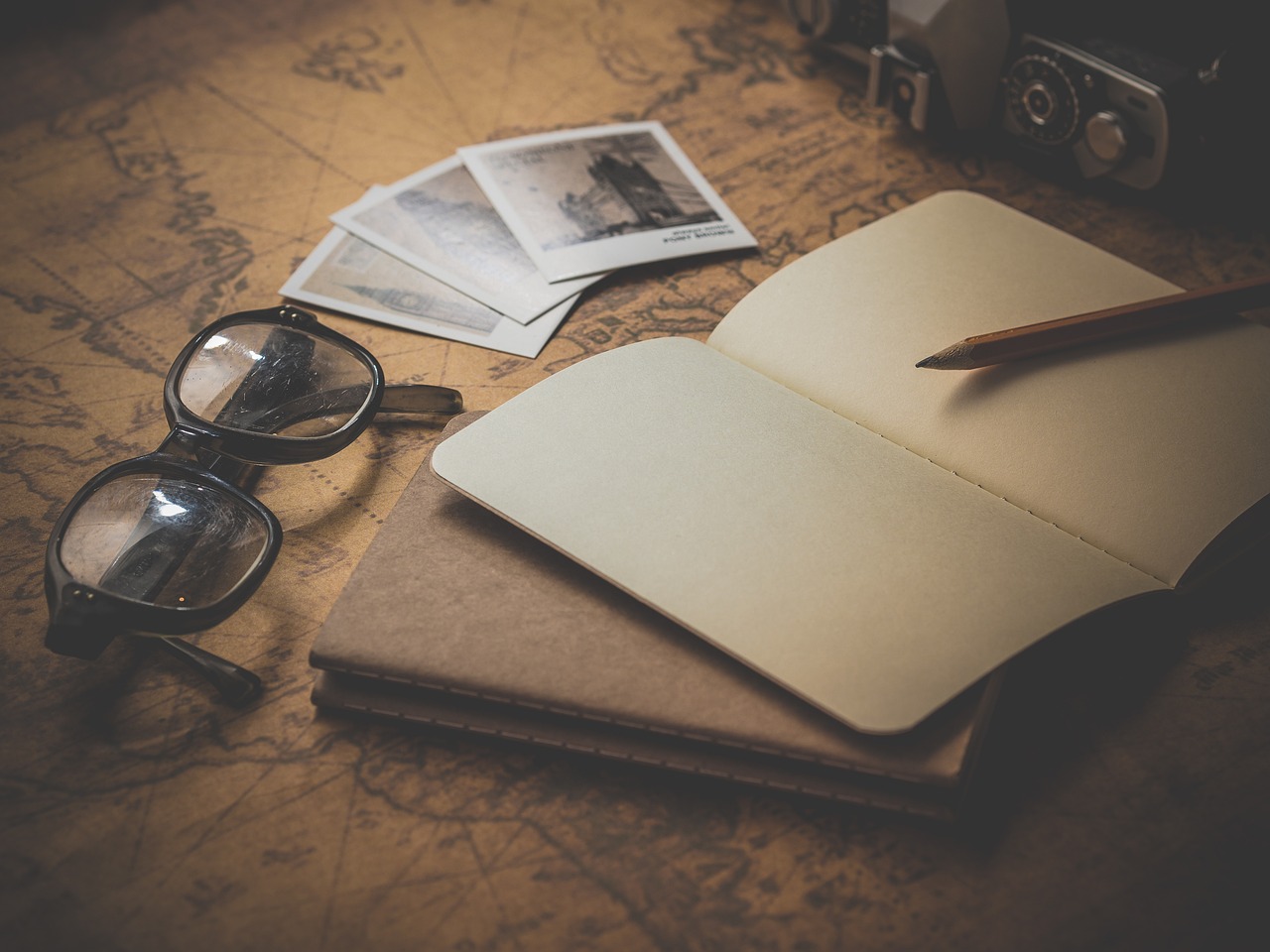 Copyright Rebecca Brown 2024 | All rights reserved
4/12/2024
20
12 Agile Methods
As a….
I want to…
So that….
Stories
Let’s define the question
Copyright Rebecca Brown 2024 | All rights reserved
4/12/2024
21
Being Agile
Agility methods, terms, and roles have a lot of cross over
Your organization will have it’s flavor
Stay open and flexible through your career
Remember the original manifesto – adapt the attitude of agility to the situation
Vs. Doing Agile
Roadmap
12 Agile Methods
What is our roadmap?
What are some epics?
What iteration cadence would work for us?
Copyright Rebecca Brown 2024 | All rights reserved
4/12/2024
23
Let’s Discuss!
12 Agile Methods
Have you seen this in your experience?
How might this inform your work?
What part of the product work would you be interested in?
How’d we do on our curated roadmap?
Skills Assessment
Ideal Roles
Learning
Experience (Credentials/Portfolio)
Brand / Job Search Prep
Obtain Job
Navigate Career
Copyright Rebecca Brown 2024 | All rights reserved
4/12/2024
24
Skills You Need for Agile Development
Technical Skills:
Proficiency in programming languages and frameworks relevant to the project.
Understanding of software development principles, methodologies, and best practices.
Familiarity with version control systems (e.g., Git) and issue tracking tools (e.g., Jira).
Knowledge of testing techniques and tools for both automated and manual testing.
Ability to work with agile development tools such as Agile Planning Boards, CI/CD pipelines, and collaboration platforms.
Collaboration and Communication
Adaptability and Flexibility
Problem-Solving and Critical Thinking
Time Management and Organization
Continuous Learning and Improvement
Empathy and Emotional Intelligence
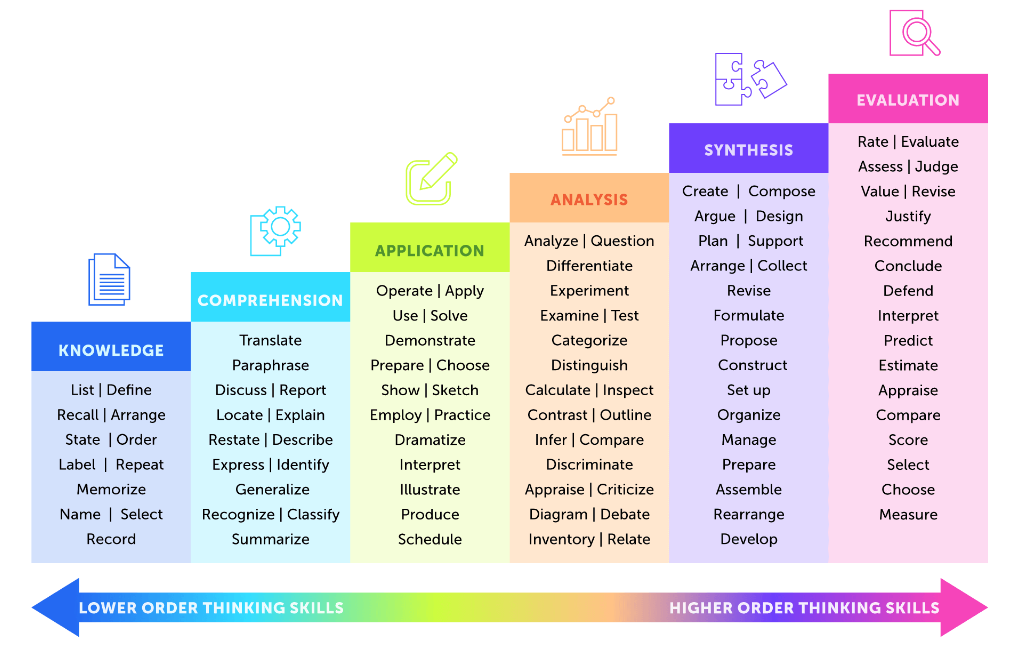 Skill by Role
What else?  Questions?  Thoughts?
4/12/2024
Copyright Rebecca Brown 2024 | All rights reserved
27
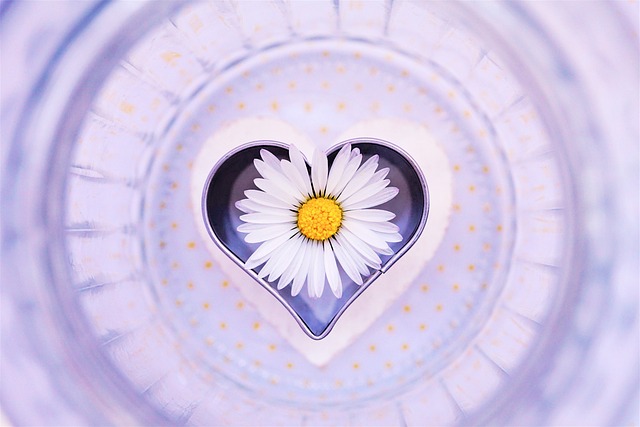 Thanks for joining!
Find this and more at screengig.com
Copyright Rebecca Brown 2024 | All rights reserved
4/12/2024
28